Lecture#5 :IPV6 Adressing
CT1304 -Asma AlOsaimi
Topics
IPv4 Issues
IPv6 Address Representation
IPv6 Types
Testing and Verification
IPv4 IssuesThe Need for IPv6
IPv6 is designed to be the successor to IPv4.
Depletion of IPv4 address space has been the motivating factor for moving to IPv6.
Projections show that all five RIRs will run out of IPv4 addresses between 2015 and 2020.
With an increasing Internet population, a limited IPv4 address space, issues with NAT and an Internet of things, the time has come to begin the transition to IPv6!
IPv4 has a theoretical maximum of 4.3 billion addresses, plus private addresses in combination with NAT. 
IPv6 larger 128-bit address space provides for 340 undecillion addresses.
IPv6 fixes the limitations of IPv4 and includes additional enhancements, such as ICMPv6.
[Speaker Notes: 8.2.1.1  The Need for IPv6]
IPv4 IssuesIPv4 and IPv6 Coexistence
The migration techniques can be divided into three categories: 
Dual-stack, Tunnelling, and Translation.
Dual-stack
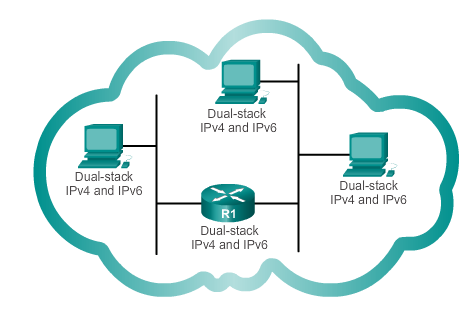 Dual-stack: Allows IPv4 and IPv6 to coexist on the same network. Devices run both IPv4 and IPv6 protocol stacks simultaneously.
[Speaker Notes: 8.2.1.2  IPv4 and IPv6 Coexistence]
IPv4 IssuesIPv4 and IPv6 Coexistence (cont.)
Tunnelling
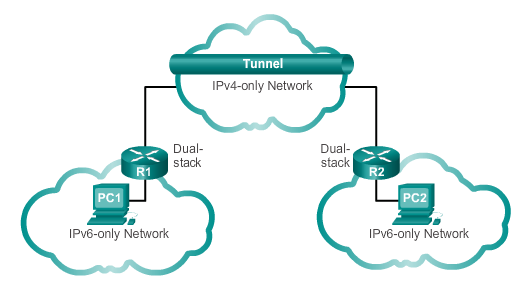 Tunnelling:  A method of transporting an IPv6 packet over an IPv4 network. The IPv6 packet is encapsulated inside an IPv4 packet.
[Speaker Notes: 8.2.1.2  IPv4 and IPv6 Coexistence]
IPv4 IssuesIPv4 and IPv6 Coexistence (cont.)
Translation
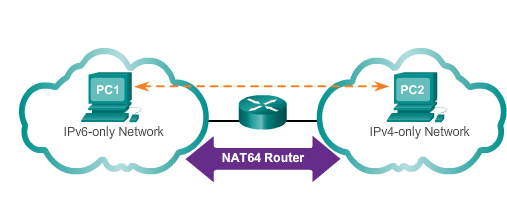 Translation: The Network Address Translation 64 (NAT64) allows IPv6-enabled devices to communicate with IPv4-enabled devices using a translation technique similar to NAT for IPv4. An IPv6 packet is translated to an IPv4 packet, and vice versa.
[Speaker Notes: 8.2.1.2 IPv4 and IPV6 Coexistence (cont.)]
IPv6 AddressingHexadecimal Number System
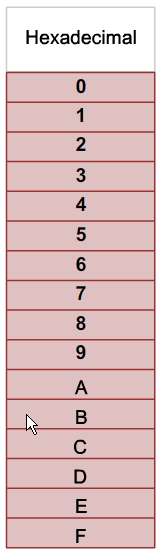 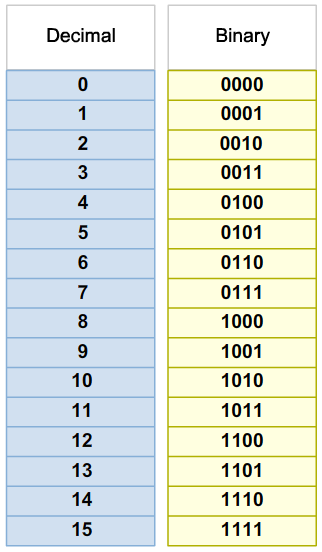 Hexadecimal is a base sixteen system.
Base 16 numbering system uses the numbers 0 to 9 and the letters A to F.
Four bits (half of a byte) can be represented with a single hexadecimal value.
[Speaker Notes: 8.2.2.1  Hexadecimal Number System]
IPv6 AddressingIPv6 Address Representation
128 bits in length and written as a string of hexadecimal values
In IPv6, 4 bits represents a single hexadecimal digit, 32 hexadecimal value = IPv6 address

2001:0DB8:0000:1111:0000:0000:0000:0200
FE80:0000:0000:0000:0123:4567:89AB:CDEF

Hextet used to refer to a segment of 16 bits or four hexadecimals
Can be written in either lowercase or uppercase 
4 hexadecimal digit s= 16 binary digits
[Speaker Notes: 8.2.2.2  IPv6 Address Representation]
IPv6 AddressingIPv6 Address Representation(cont.)
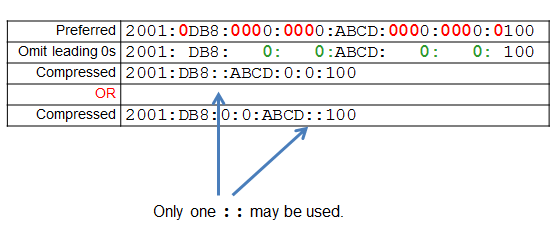 Example #1





Example #2
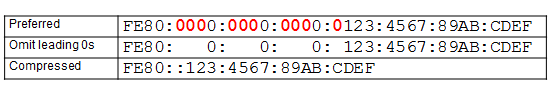 [Speaker Notes: 8.2.2.4  Rule 2 – Omitting All 0 Segments (cont.)]
Types of IPv6 AddressesIPv6 Prefix Length
IPv6 does not use the dotted-decimal subnet mask notation
Prefix length indicates the network portion of an IPv6 address using the following format: 
IPv6 address/prefix length
Prefix length can range from 0 to 128
Typical prefix length is /64
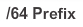 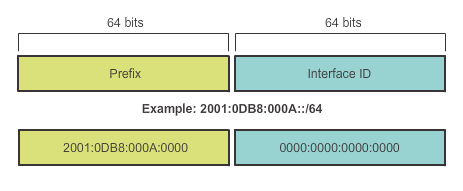 [Speaker Notes: 8.2.3.2  IPv6 Prefix Length]
Types of IPv6 AddressesIPv6 Address Types
There are three types of IPv6 addresses:
Unicast
Multicast 
Anycast.

Note: IPv6 does not have broadcast addresses.
[Speaker Notes: 8.2.3.1  IPv6 Address Types]
Types of IPv6 AddressesIPv6 Unicast Addresses
Unicast  
Uniquely identifies an interface on an IPv6-enabled device.
A packet sent to a unicast address is received by the interface that is assigned that address.
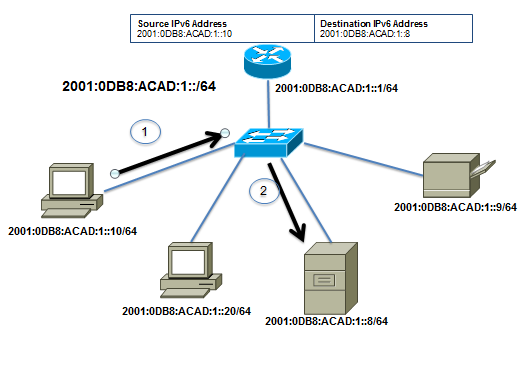 [Speaker Notes: 8.2.3.1/8.2.3.3  IPv6 Unicast Addresses]
Types of IPv6 AddressesIPv6 Unicast Addresses (cont.)
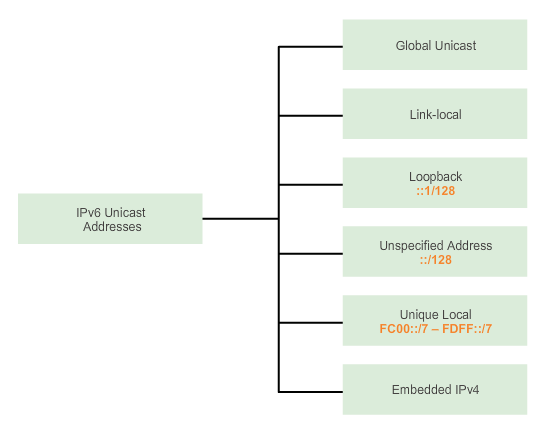 [Speaker Notes: 8.2.3.3  IPv6 Unicast Addresses (cont.)]
Types of IPv6 AddressesIPv6 Unicast Addresses (cont.)
Global Unicast
Similar to a public IPv4 address
Globally unique
Internet routable addresses
Can be configured statically or assigned dynamically 
Link-local
Used to communicate with other devices on the same local link
Confined to a single link;  not routable beyond the link
[Speaker Notes: 8.2.3.3  IPv6 Unicast Addresses (cont.)]
Types of IPv6 AddressesIPv6 Unicast Addresses (cont.)
Loopback
Used by a host to send a packet to itself and cannot be assigned to a physical interface.
Ping an IPv6 loopback address to test the configuration of TCP/IP on the local host.
All-0s except for the last bit, represented as ::1/128 or just ::1.
Unspecified Address 
All-0’s address represented as ::/128 or just :: 
Cannot be assigned to an interface and is only used as a source address.
An unspecified address is used as a source address when the device does not yet have a permanent IPv6 address or when the source of the packet is irrelevant to the destination.
[Speaker Notes: 8.2.3.3  IPv6 Unicast Addresses (cont.)]
Types of IPv6 AddressesIPv6 Unicast Addresses (cont.)
Unique Local
Similar to private addresses for IPv4.
Used for local addressing within a site or between a limited number of sites.
In the range of FC00::/7 to FDFF::/7.
IPv4 Embedded (not covered in this course)
Used to help transition from IPv4 to IPv6.
[Speaker Notes: 8.2.3.3  IPv6 Unicast Addresses (cont.)]
Add a header
Types of IPv6 AddressesIPv6 Link-Local Unicast Addresses
Every IPv6-enabled network interface is REQUIRED to have a link-local address
Enables a device to communicate with other IPv6-enabled devices on the same link and only on that link (subnet)
FE80::/10 range, first 10 bits are 1111 1110 10xx xxxx
1111 1110 1000 0000 (FE80) - 1111 1110 1011 1111 (FEBF)
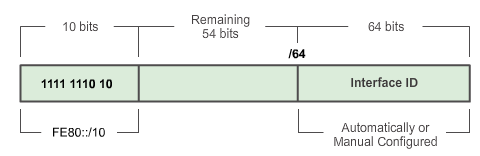 [Speaker Notes: 8.2.3.4  IPv6 Link-Local Unicast Addresses]
Types of IPv6 AddressesIPv6 Link-Local Unicast Addresses (cont.)
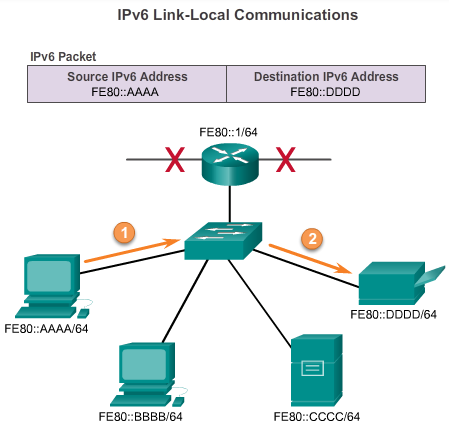 Packets with a source or destination link-local address cannot be routed beyond the link from where the packet originated.
[Speaker Notes: 8.2.3.4  IPv6 Link-Local Unicast Addresses]
IPv6 Unicast AddressesStructure of an IPv6 Global Unicast Address
IPv6 global unicast addresses are globally unique and routable on the IPv6 Internet
Equivalent to public IPv4 addresses 
ICANN allocates IPv6 address blocks to the five RIRs
Currently, only global unicast addresses with the first three bits of 001 or 2000::/3 are being assigned
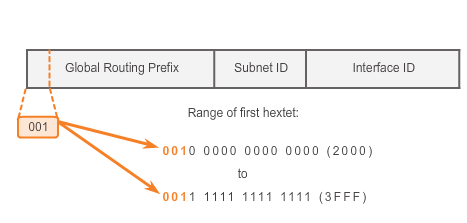 [Speaker Notes: 8.2.4.1  Structure of an IPv6 Global Unicast Address]
IPv6 Unicast AddressesStructure of an IPv6 Global Unicast Address (cont.)
A global unicast address has three parts: Global Routing Prefix, Subnet ID, and Interface ID.
Global Routing Prefix is the prefix or network portion of the address assigned by the provider, such as an ISP, to a customer or site, currently, RIR’s assign a /48 global routing prefix to customers. 
2001:0DB8:ACAD::/48 has a prefix that indicates that the first 48 bits (2001:0DB8:ACAD) is the prefix or network portion.
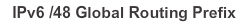 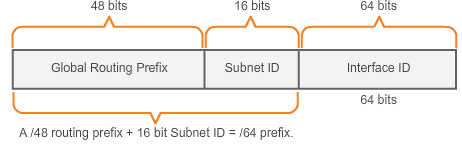 [Speaker Notes: 8.2.4.1  Structure of an IPv6 Global Unicast Address (cont.)]
IPv6 Unicast AddressesStructure of an IPv6 Global Unicast Address (cont.)
Subnet ID is used by an organization to identify subnets within its site
Interface ID
Equivalent to the host portion of an IPv4 address.
Used because a single host may have multiple interfaces, each having one or more IPv6 addresses.
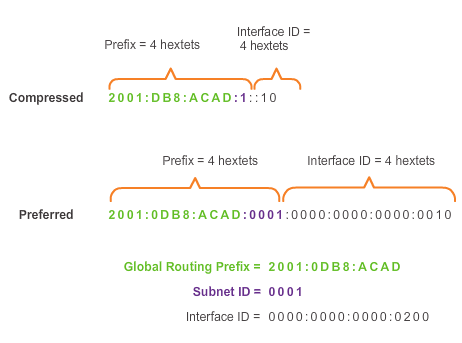 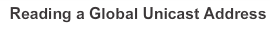 [Speaker Notes: 8.2.4.1  Structure of an IPv6 Global Unicast Address]
IPv6 Unicast AddressesStatic Configuration of a Global Unicast Address
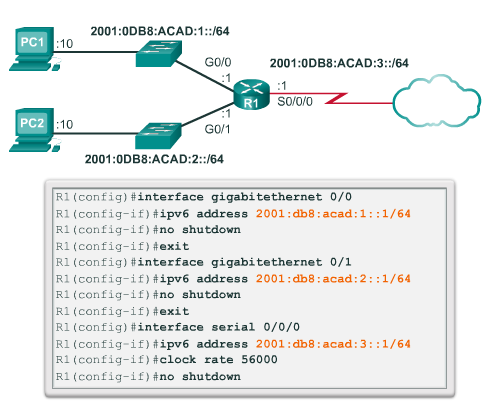 [Speaker Notes: 8.2.4.2  Static Configuration of a Global Unicast Address]
IPv6 Unicast AddressesStatic Configuration of an IPv6 Global Unicast Address (cont.)
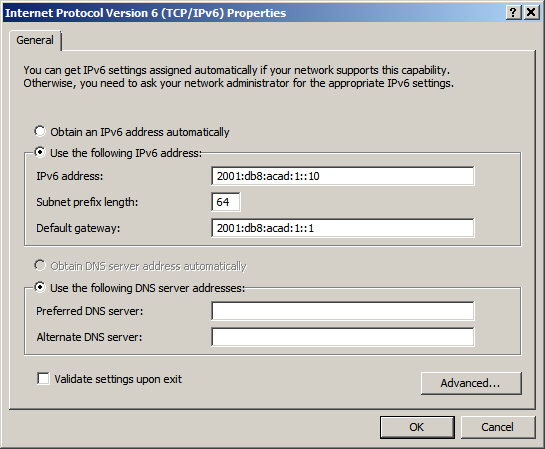 Windows IPv6 Setup
[Speaker Notes: 8.2.4.2  Static Configuration of an IPv6 Global Unicast Address (cont.)]
IPv6 Unicast AddressesEUI-64 Process or Randomly Generated
EUI-64 Process
Uses a client’s 48-bit Ethernet MAC address and inserts another 16 bits in the middle of the 46-bit MAC address to create a 64-bit Interface ID.
Advantage is that the Ethernet MAC address can be used to determine the interface; is easily tracked.

EUI-64 Interface ID is represented in binary and comprises three parts:
24-bit OUI from the client MAC address, but the 7th bit (the Universally/Locally bit) is reversed (0 becomes a 1).
Inserted as a 16-bit value FFFE. 
24-bit device identifier from the client MAC address.
[Speaker Notes: 8.2.4.5  EUI-64 Process or Randomly Generated]
IPv6 Unicast AddressesEUI-64 Process or Randomly Generated (cont.)
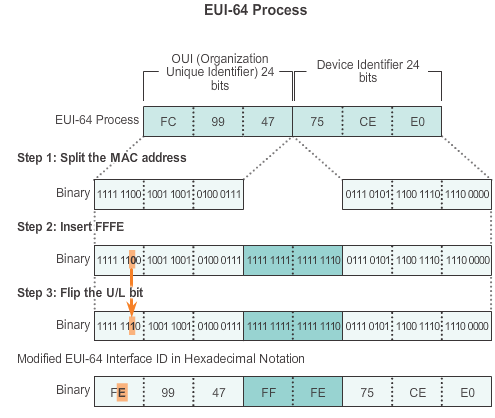 [Speaker Notes: 8.2.4.5  EUI-64 Process or Randomly Generated]
IPv6 Unicast AddressesEUI-64 Process or Randomly Generated (cont.)
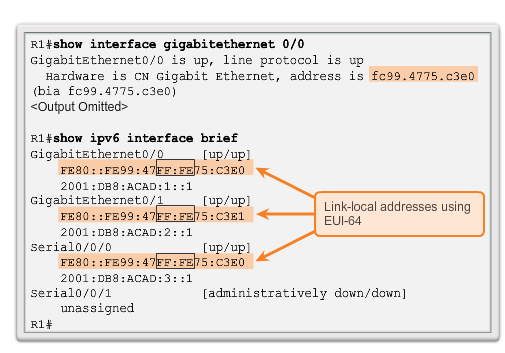 [Speaker Notes: 8.2.4.5  EUI-64 Process or Randomly Generated (cont.)]
IPv6 Unicast AddressesEUI-64 Process or Randomly Generated (cont.)
Randomly Generated Interface IDs
Depending upon the operating system, a device can use a randomly generated Interface ID instead of using the MAC address and the EUI-64 process.
Beginning with Windows Vista, Windows uses a randomly generated Interface ID instead of one created with EUI-64.
Windows XP (and previous Windows operating systems) used EUI-64.
[Speaker Notes: 8.2.4.5  EUI-64 Process or Randomly Generated (cont.)]
IPv6 Unicast AddressesDynamic Link-local Addresses
Link-Local Address
After a global unicast address is assigned to an interface, an IPv6-enabled device automatically generates its link-local address. 
Must have a link-local address that enables a device to communicate with other IPv6-enabled devices on the same subnet.
Uses the link-local address of the local router for its default gateway IPv6 address.
Routers exchange dynamic routing protocol messages using link-local addresses.
Routers’ routing tables use the link-local address to identify the next-hop router when forwarding IPv6 packets.
[Speaker Notes: 8.2.4.6  Dynamic Link-local Addresses]
IPv6 Unicast AddressesDynamic Link-local Addresses (cont.)
Dynamically Assigned 

The link-local address is dynamically created using the FE80::/10 prefix and the Interface ID.
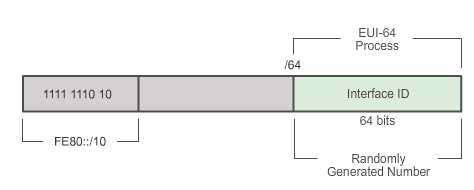 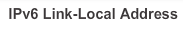 [Speaker Notes: 8.2.4.6  Dynamic Link-local Addresses (cont.)]
IPv6 Unicast AddressesStatic Link-local Addresses
Configuring Link-local
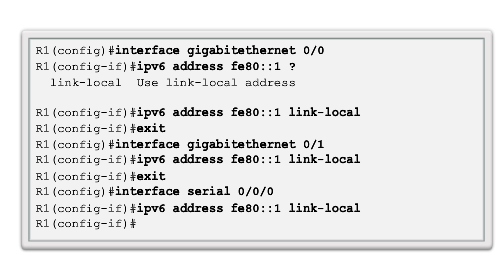 [Speaker Notes: 8.2.4.7  Static Link-local Addresses]
IPv6 Unicast AddressesStatic Link-local Addresses (cont.)
Configuring Link-local
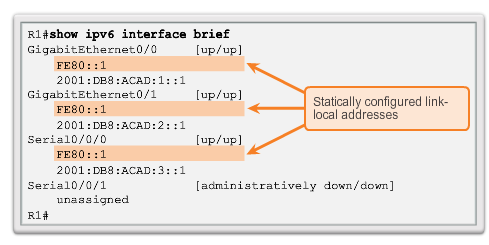 [Speaker Notes: 8.2.4.7  Static Link-local Addresses (cont.)]
IPv6 Global Unicast AddressesVerifying IPv6 Address Configuration
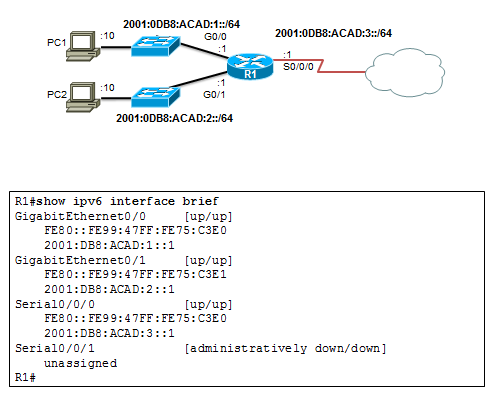 Each interface has two IPv6 addresses - 

global unicast address that was configured
one that begins with FE80 is automatically added as a link-local unicast address
[Speaker Notes: 8.2.4.8 Verifying IPv6 Address Configuration]
IPv6 Global Unicast AddressesVerifying IPv6 Address Configuration (cont.)
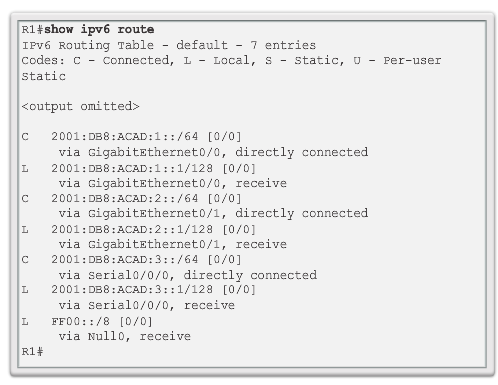 [Speaker Notes: 8.2.4.8 Verifying IPv6 Address Configuration (cont.)]
IPv6 Multicast AddressesAssigned IPv6 Multicast Addresses
IPv6 multicast addresses have the prefix FF00::/8
There are two types of IPv6 multicast addresses:
Assigned multicast
Solicited node multicast
[Speaker Notes: 8.2.5.1  Assigned IPv6 Multicast Addresses]
IPv6 Multicast AddressesAssigned IPv6 Multicast Addresses (cont.)
Two common IPv6 assigned multicast groups include:
FF02::1 All-nodes multicast group – 
All IPv6-enabled devices join 
Same effect as an IPv4 broadcast address 
FF02::2 All-routers multicast group 
All IPv6 routers join
A router becomes a member of this group when it is enabled as an IPv6 router with the ipv6 unicast-routing global configuration mode command.
A packet sent to this group is received and processed by all IPv6 routers on the link or network.
[Speaker Notes: 8.2.5.1  Assigned IPv6 Multicast Addresses (cont.)]
IPv6 Multicast AddressesAssigned IPv6 Multicast Addresses (cont.)
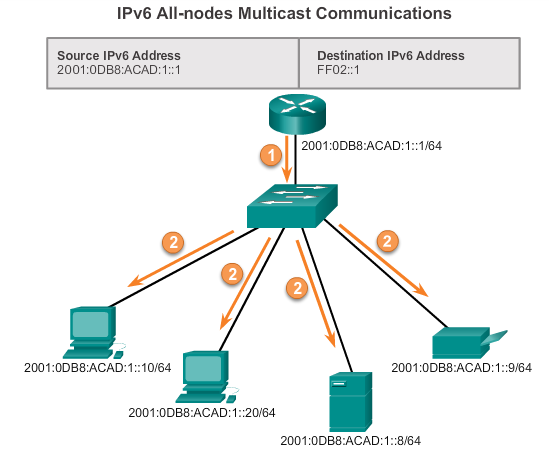 [Speaker Notes: 8.2.5.1  Assigned IPv6 Multicast Addresses (cont.)]
IPv6 Multicast AddressesSolicited Node IPv6 Multicast Addresses
Similar to the all-nodes multicast address, matches only the last 24 bits of the IPv6 global unicast address of a device
Automatically created when the global unicast or link-local unicast addresses are assigned
Created by combining a special FF02:0:0:0:0:0:FF00::/104 prefix with the right-most 24 bits of its unicast address
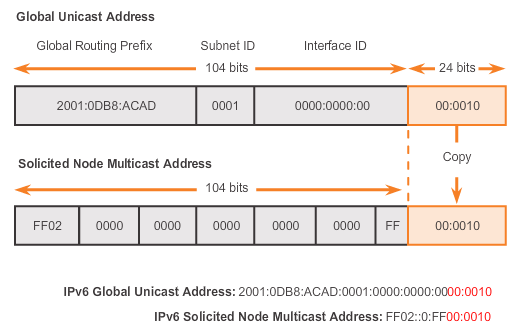 [Speaker Notes: 8.2.5.2  Solicited Node IPv6 Multicast Addresses]
IPv6 Multicast AddressesSolicited Node IPv6 Multicast Addresses (cont.)
The solicited node multicast address consists of two parts:
FF02:0:0:0:0:0:FF00::/104 multicast prefix – First 104 bits of the all solicited node multicast address
Least significant 24-bits – Copied from the right-most 24 bits of the global unicast or link-local unicast address of the device
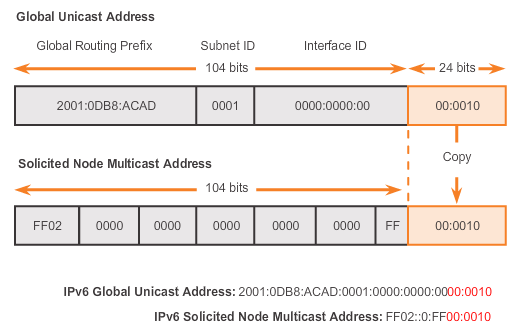 [Speaker Notes: 8.2.5.2  Solicited Node IPv6 Multicast Addresses (cont.)]
Connectivity Verification
[Speaker Notes: 8.3 Connectivity Verification]
Testing and VerificationPing – Testing the Local Stack
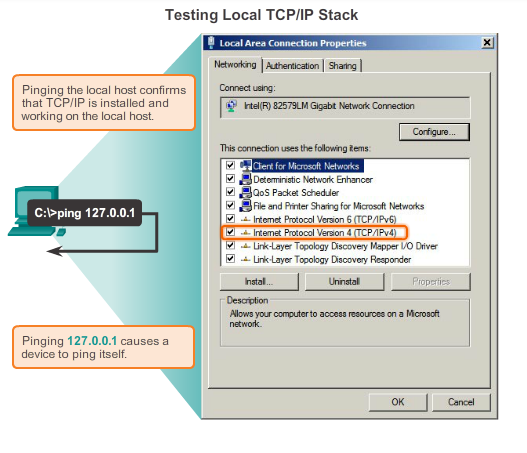 [Speaker Notes: 8.3.2.1  Ping – Testing the Local Stack]
Testing and VerificationPing – Testing Connectivity to the Local LAN
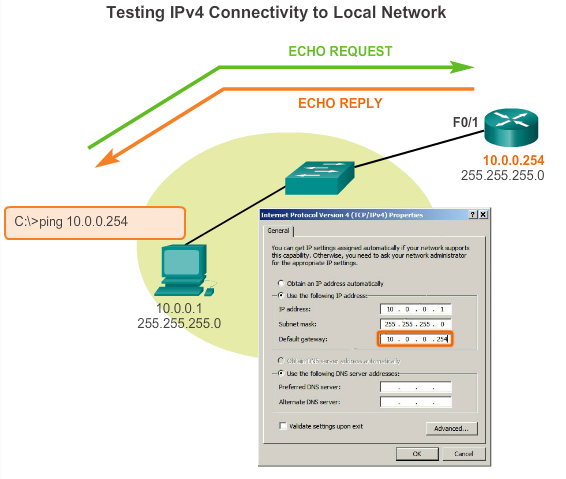 [Speaker Notes: 8.3.2.2  Ping – Testing Connectivity to the Local LAN]
Testing and VerificationPing – Testing Connectivity to Remote
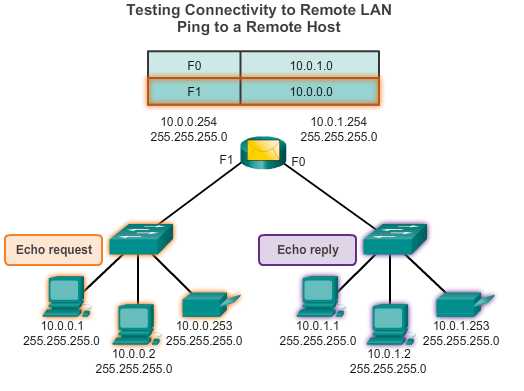 [Speaker Notes: 8.3.2.3  Ping – Testing Connectivity to Remote]
Testing and VerificationTraceroute – Testing the Path
Traceroute 
Generates a list of hops that were successfully reached along the path.
Provides important verification and troubleshooting information.
If the data reaches the destination, then the trace lists the interface of every router in the path between the hosts.
If the data fails at some hop along the way, the address of the last router that responded to the trace can provide an indication of where the problem or security restrictions are found.
Provides round-trip time for each hop along the path and indicates if a hop fails to respond.
[Speaker Notes: 8.3.2.4  Traceroute – Testing the Path]
Recources
Cisco Networking Academy program , Introduction to Networks